JENIS Operator
Operator digunakan untuk melakukan operasi tertentu pada variabel atau nilai. Ada beberapa jenis operator dalam Bahasa C++ antara lain operator aritmetika, operator penugasan , operator perbandingan, dan operator logika.
Operator aritmetika
Operator Aritmetika digunakan untuk melakukan operasi hitung aritmetika, seperti penjumlahan, pengurangan, perkalian, dan pembagian. Operator yang digunakan antara lain seperti yang ditunjukkkan  pada tabel berikut ini.
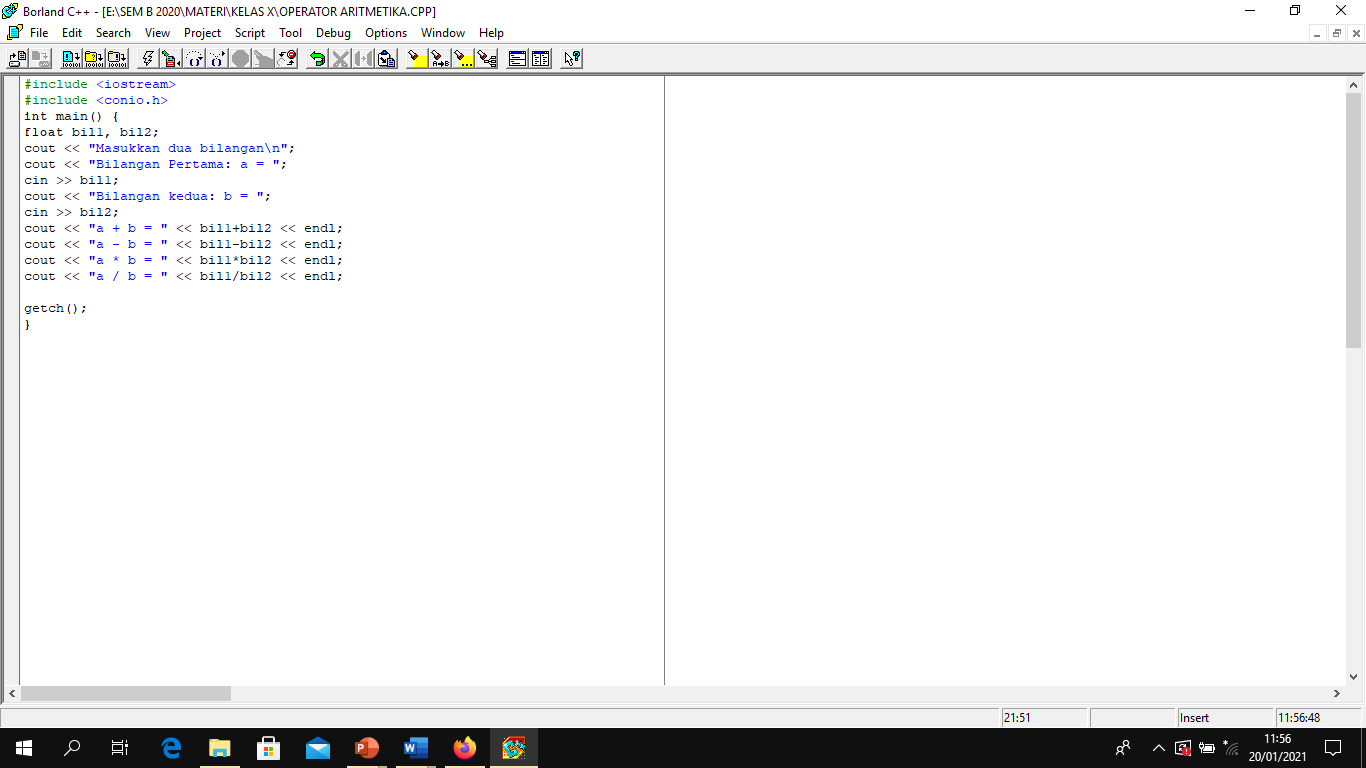 Contoh penggunaan operator aritmetika pada kode program
Hasil  Program
Pada kode program diatas terdapat perintah “endl” untuk berpindah ke baris baru, sama fungsinya dengan “\n”. Semua variabel yang digunakan memakai tipe data float (bilangan desimal) untuk menampilkan hasil pembagian. Jika tipe datanya integer maka hasil pembagian tidak akan berupa bilangan desimal, melainkan berupa bilangan bulat.
2. OPERATOR PENUGASAN
Operator Penugasan atau pemberi nilai yang umum digunakan adalah tanda sama dengan (=). Misalkan kita tulis x=3 artinya kita berikan nilai x adalah 3
3. Operator perbandingan
Operator Perbandingan digunakan untuk membandingkan dua nilai. Perhatikan tabel berikut.
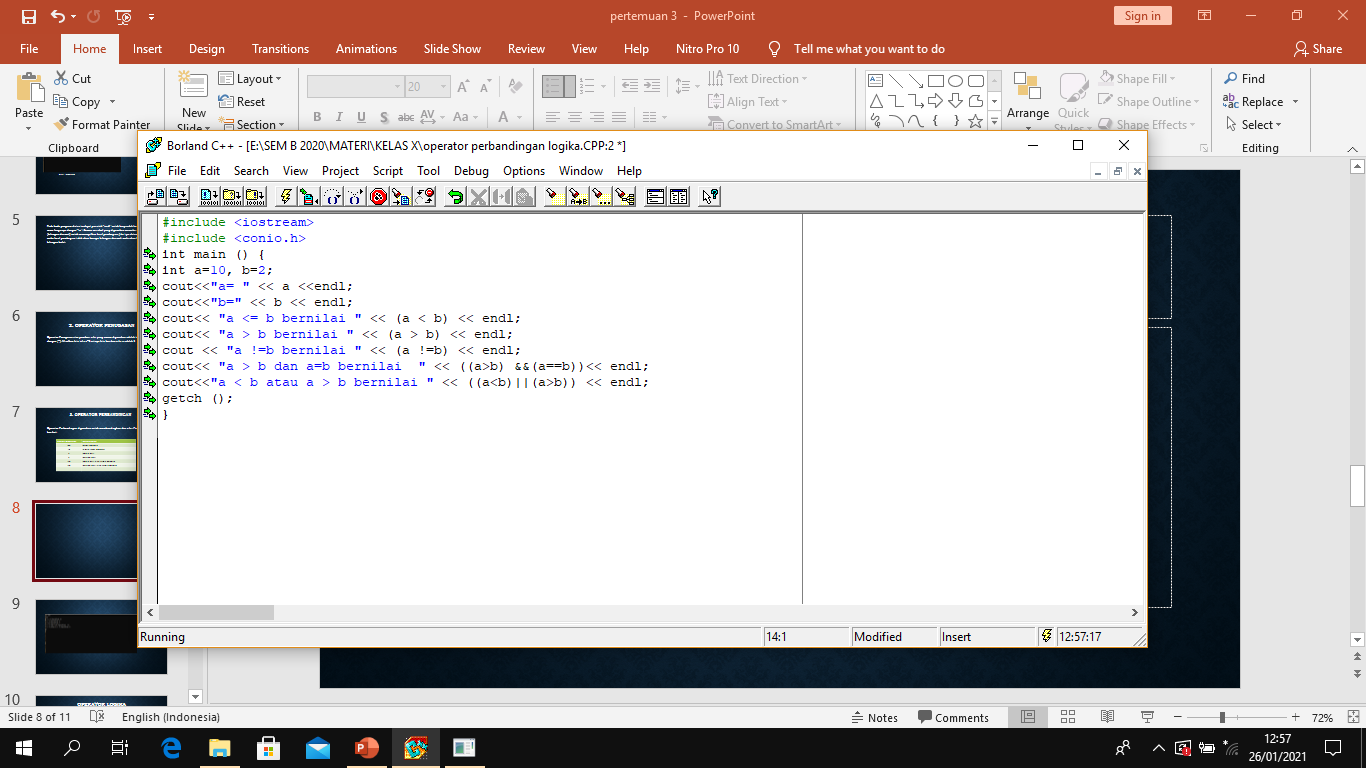 Contoh kode program menggunakan operator perbandingan dan logika
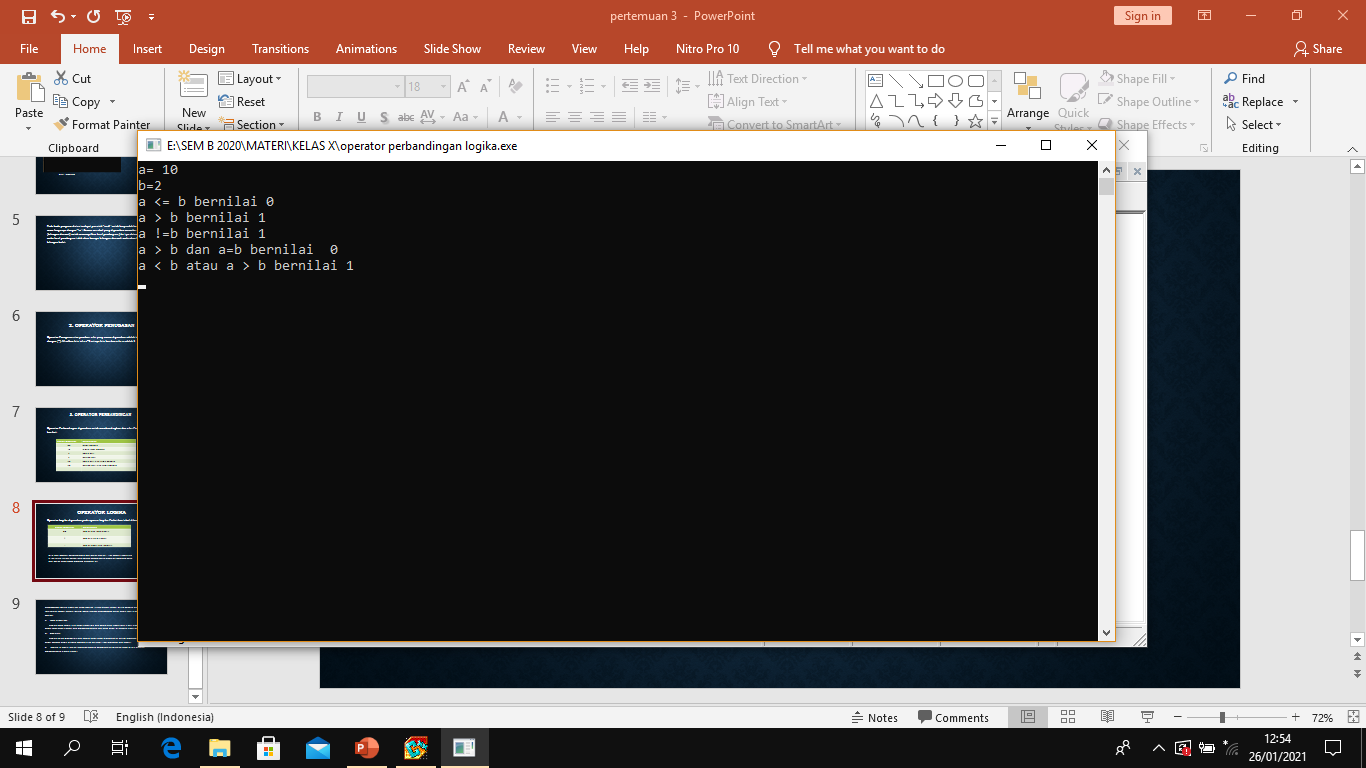 Hasil program
OPERATOR LOGIKA
Operator Logika digunakan pada operasi Logika. Perhatikan tabel dibawah ini.
Nilai dari operasi perbandingan dan logika adalah 1 jika benar (true) atau 0 jika salah (false). Perhatikan contoh penggunaan operator perbandingan dan logika pada kode program dibawah ini.
Pseudocode
Pseudocode adalah algoritma yang bentuk  (strukturnya) sangat mirip dengan Bahasa terstruktur seperti pascal. Dalam penulisannya pseudocode harus terdiri dari 3 bagian sebagai berikut :
Judul Algoritma
       Bagian yang terdiri atas nama algoritma dan penjelasan (spesifikasi ) dari algoritma tersebut. Nama sebaiknya singkat dan menggambarkan apa yang dapat dilakukan algoritma tersebut.
Deklarasi
       Bagian untuk mendefinisikan semua nama yang digunakan di dalam program. Nama tersebut dapat berupa nama tetapan, peubah atau variabel, tipe, prosedur dan fungsi.
c.    Bagian ini berisi uraian langkah-langkah penyelesaian masalah yang ditulis dengan menggunakan aturan aturan .